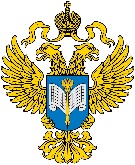 Владимирстат
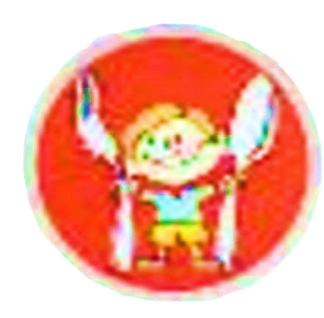 ИТОГИ ВЫБОРОЧНОГО НАБЛЮДЕНИЯ 

РАЦИОНА ПИТАНИЯ НАСЕЛЕНИЯ

2018 год
Рацион  питания  населения :  итоги  2018
СИСТЕМА ФЕДЕРАЛЬНЫХ СТАТИСТИЧЕСКИХ НАБЛЮДЕНИЙПО СОЦИАЛЬНО-ДЕМОГРАФИЧЕСКИМ ПРОБЛЕМАМ
реализуется во исполнение постановления Правительства Российской Федерации от 27.11.2010 г. № 946 «Об организации в Российской Федерации системы федеральных статистических наблюдений по социально-демографическим проблемам»
УСЛОВИЯ ПРОЖИВАНИЯ И ОБРАЗ ЖИЗНИ НАСЕЛЕНИЯ
ПОВЕДЕНЧЕСКИЕ ФАКТОРЫ ВЛИЯЮЩИЕ НА СОСТОЯНИЕ ЗДОРОВЬЯ НАСЕЛЕНИЯ2013 г., 2018 г. 15 тыс. домохозяйств

СОСТОЯНИЕ ЗДОРОВЬЯ НАСЕЛЕНИЯ
ЕЖЕГОДНО  с 2019 г. –  
60 тыс. домохозяйств
ВЫБОРОЧНОЕ НАБЛЮДЕНИЕ ИСПОЛЬЗОВАНИЯ  СУТОЧНОГО ФОНДА  ВРЕМЕНИ НАСЕЛЕНИЕМ
 2014г. – 10 тыс. домохозяйств,с 2019г. 1 РАЗ в 5 ЛЕТ – 45 тыс. домохозяйств
ВЫБОРОЧНОЕ НАБЛЮДЕНИЕ РАЦИОНА ПИТАНИЯ НАСЕЛЕНИЯс 2013 г. 1 РАЗ в 5 ЛЕТ – 45 тыс. домохозяйств
РЕПРОДУКТИВНЫЕ ПЛАНЫ НАСЕЛЕНИЯ

 
2012г. – 10 тыс. 
домохозяйств,с 2017г.  1 РАЗ в 5 ЛЕТ – 15 тыс. домохозяйств
КОМПЛЕКСНОЕ НАБЛЮДЕНИЕ УСЛОВИЙ ЖИЗНИ НАСЕЛЕНИЯ 
 
2011г. – 10 тыс. 
домохозяйств,
c 2014г. 1 РАЗ В 2 ГОДА – 60 тыс. домохозяйств
Выборочное наблюдение доходов населения и участия в социальных программах 
в 2012г. – 10 тыс. домохозяйств, ЕЖЕГОДНО с 2014г. – 45 тыс. домохозяйств, c 2016 г. – 60 тыс. домохозяйств,с 2017г. 1 РАЗ В 5 лет – увеличение охвата до 160 тыс. домохозяйств
ИНТЕГРАЦИОННЫЕ ПРОЦЕССЫНА РЫНКЕ ТРУДА
Выборочное наблюдение доходов населения и участия в социальных программах 
в 2012г. – 10 тыс. домохозяйств, ЕЖЕГОДНО с 2014г. – 45 тыс. домохозяйств, c 2016 г. – 60 тыс. домохозяйств,с 2017г. 1 РАЗ В 5 лет – увеличение охвата до 160 тыс. домохозяйств
ИСПОЛЬЗОВАНИЕ ТРУДА МИГРАНТОВ



с 2014г.  1 РАЗ в 5 ЛЕТ –  100 тыс. домохозяйств
УЧАСТИЕ НАСЕЛЕНИЯ В НЕПРЕРЫВНОМ ОБРАЗОВАНИИ


с 2015г.1 РАЗ в 5 ЛЕТ –
100 тыс. домохозяйств
ТРУДОУСТРОЙСТВО ВЫПУСКНИКОВ УЧРЕЖДЕНИЙ ПРОФЕССИОНАЛЬНОГО ОБРАЗОВАНИЯ
с 2016г.1 РАЗ в 5 ЛЕТ –
100 тыс. домохозяйств
Выборочное наблюдение качества и доступности услуг в сферах образования, здравоохранения и социального обслуживания, содействия занятости населения 
2013г. – 10 тыс. домохозяйств,с 2015г.  1 РАЗ в 2 ГОДА – 48 тыс.  домохозяйств
Концепции демографической политики Российской Федерации на период до 2025 года 
Национального проекта «Демография»
Национального проекта «Здоровье»
Доктрины продовольственной безопасности Российской Федерации
Целей Устойчивого Развития (ЦУР)
Рацион  питания  населения :  итоги  2018
Рацион  питания  населения :  итоги  2018
ИСТОЧНИКИ ПОЛУЧЕНИЯ ИНФОРМАЦИИ 
О ПОТРЕБЛЕНИИ ПРОДУКТОВ ПИТАНИЯ НАСЕЛЕНИЕМ
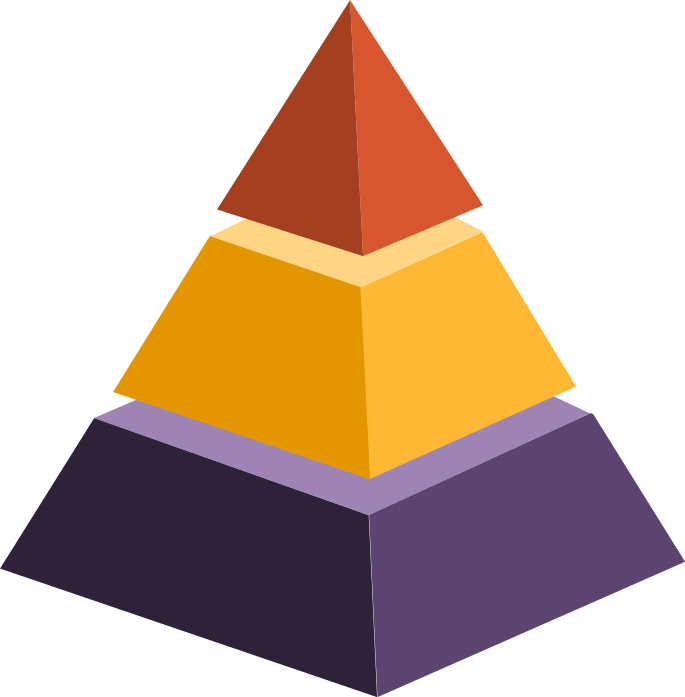 ОБСЛЕДОВАНИЕ 
РАЦИОНА ПИТАНИЯ
(индивид)
3
ОБСЛЕДОВАНИЕ БЮДЖЕТОВ ДОМОХОЗЯЙСТВ
(семья)
2
БАЛАНС ПРОДОВОЛЬСТВИЯ
(население страны)
1
Рацион  питания  населения :  итоги  2018
Период опроса:        май-июнь 2018 года (1 раз в 5 лет)
В ходе наблюдения:
         
Посещено……………………. 801 адрес
Опрошено………….………… 460 домохозяйств
Недоступно  ………………… 254 адреса
Отказались от участия .….. 87 домохозяйств
Рацион  питания  населения :  итоги  2018
ИНСТРУМЕНТАРИЙ НАБЛЮДЕНИЯ
ВОПРОСНИК ДЛЯ ДОМОХОЗЯЙСТВА
ИНДИВИДУАЛЬНЫЙ ВОПРОСНИК 
ДЛЯ ВЗРОСЛЫХ
ИНДИВИДУАЛЬНЫЙ ВОПРОСНИК ДЛЯ ДЕТЕЙ
Рацион  питания  населения :  итоги  2018
ПРИМЕР ИЗ «АЛЬБОМА ПОРЦИЙ ПРОДУКТОВ И БЛЮД»
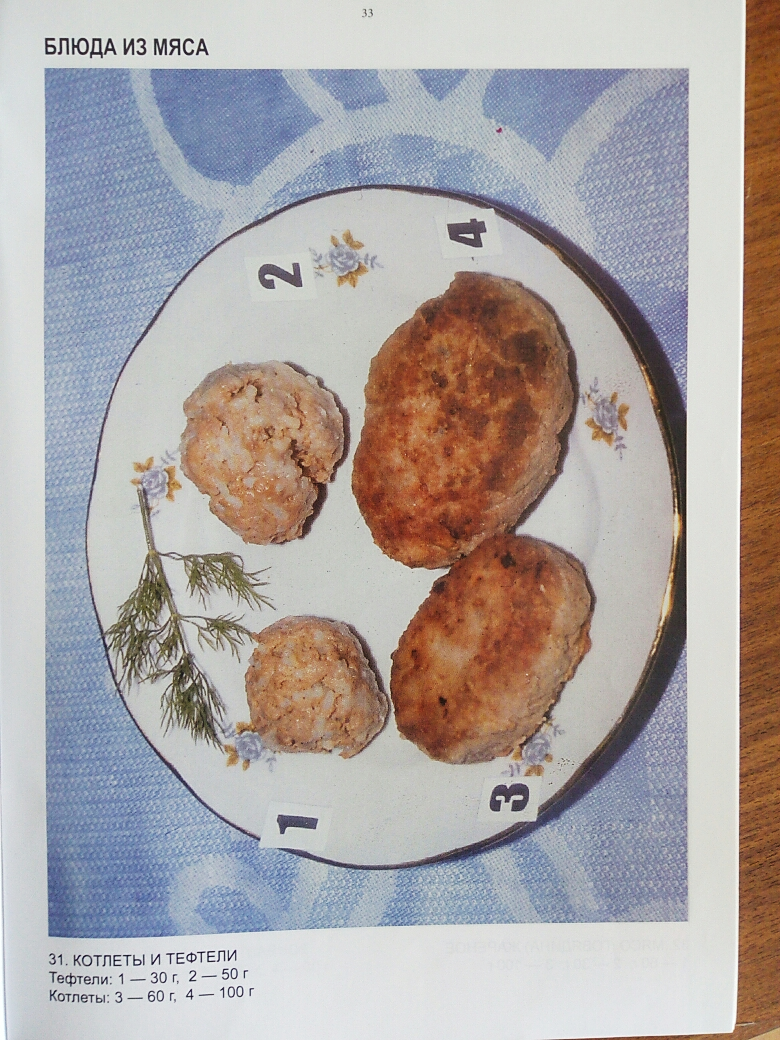 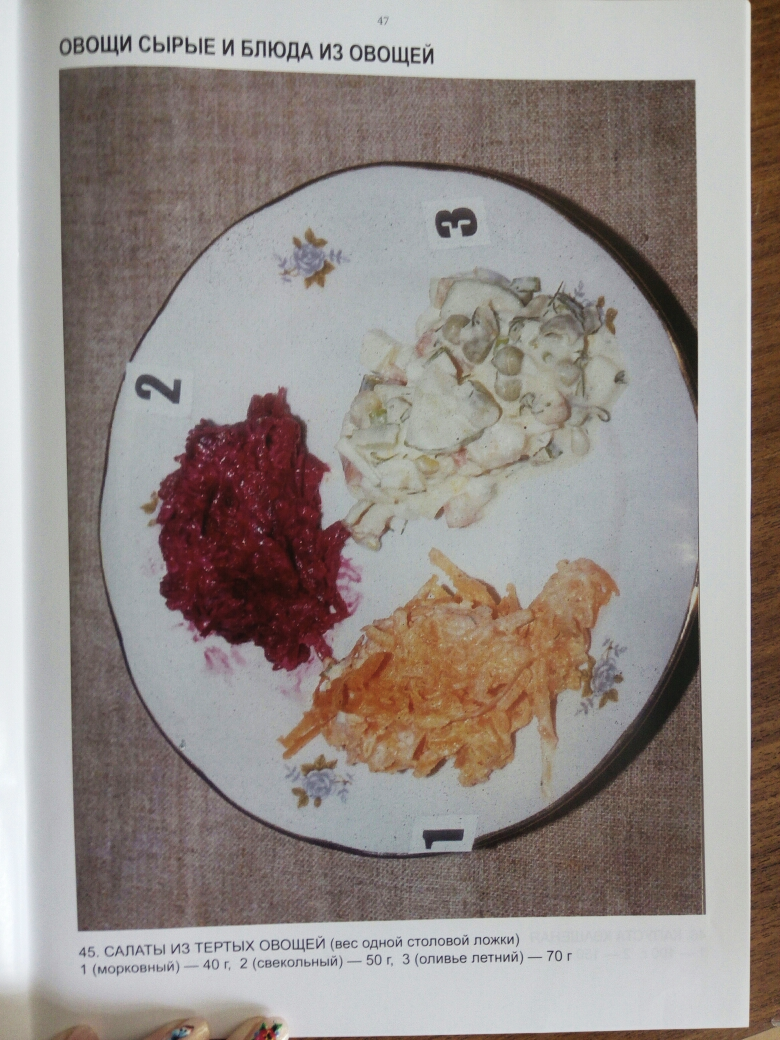 Рацион  питания  населения :  итоги  2018
ЧАСТОТА ПОТРЕБЛЕНИЯ ПРОДУКТОВ ПИТАНИЯ
(в процентах)
Лица, в возрасте 14 лет и более
(ежедневно или несколько раз в неделю)
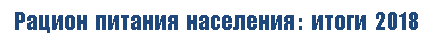 ЧАСТОТА ПОТРЕБЛЕНИЯ ПРОДУКТОВ ПИТАНИЯ
в процентах
Лица, в возрасте 14 лет и более
(несколько раз в месяц)
Рацион  питания  населения :  итоги  2018
ЧАСТОТА ПОТРЕБЛЕНИЯ ПРОДУКТОВ ПИТАНИЯ
в процентах
Лица, в возрасте 14 лет и более
(один раз в месяц или реже)
Рацион  питания  населения :  итоги  2018
ЧАСТОТА ПОТРЕБЛЕНИЯ ОСНОВНЫХ ПРОДУКТОВ ПИТАНИЯ 
У ДЕТЕЙ В ВОЗРАСТЕ 3-13 ЛЕТ
 (в процентах)
Рацион  питания  населения :  итоги  2018
ПОТРЕБЛЕНИЕ ПИТЬЕВОЙ ВОДЫ
(в сутки мл)
  лица в возрасте 14 лет и более
(в процентах)
Рацион  питания  населения :  итоги  2018
ПИТАНИЕ В ДОШКОЛЬНЫХ ОБРАЗОВАТЕЛЬНЫХ ОРГАНИЗАЦИЯХ 

(сколько раз в день ребенок получает пищу 
в дошкольной образовательной организации)
Рацион  питания  населения :  итоги  2018
ПИТАНИЕ В ОБЩЕОБРАЗОВАТЕЛЬНЫХ ОРГАНИЗАЦИЯХ
доля детей, которые не питаются в столовой или буфете по причине
,
питались
89,2%
10.8%
не питались
10,8%
качество продуктов питания в буфете/столовой очень плохое
6.3%
ребенок берет с собой что-нибудь поесть
другая причина, затруднились ответить, отказ от ответа
2.4%
2.1%
Рацион  питания  населения :  итоги  2018
ДЕТИ В ВОЗРАСТЕ 3-13 ЛЕТ, ПОСЕЩАЮЩИЕ ОБЩЕОБРАЗОВАТЕЛЬНЫЕ ОРГАНИЗАЦИИ, БЕРУТ С СОБОЙ В ШКОЛУ
(в процентах)
Рацион  питания  населения :  итоги  2018
ПИТАНИЕ ПО МЕСТУ РАБОТЫ (УЧЕБЫ) ЛИЦ В ВОЗРАСТЕ 14 ЛЕТ И БОЛЕЕ 
(в процентах)
ПРОЖИВАЮЩИЕ В ГОРОДСКИХ НАСЕЛЕННЫХ ПУНКТАХ
ПРОЖИВАЮЩИЕ В СЕЛЬСКИХ НАСЕЛЕННЫХ ПУНКТАХ
Рацион  питания  населения :  итоги  2018
ПРИЧИНЫ, ПО КОТОРЫМ ЛИЦА В ВОЗРАСТЕ 14 ЛЕТ И БОЛЕЕ 
НЕ ПОЛЬЗУЮТСЯ БУФЕТОМ/СТОЛОВОЙ  ПО МЕСТУ РАБОТЫ (УЧЕБЫ) 
(в процентах к числу не пользующихся буфетом/столовой)
ПРОЖИВАЮЩИЕ В СЕЛЬСКИХ НАСЕЛЕННЫХ ПУНКТАХ
ПРОЖИВАЮЩИЕ В ГОРОДСКИХ НАСЕЛЕННЫХ ПУНКТАХ
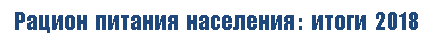 ПИТАНИЕ ВНЕ ДОМА
(в процентах)
лица в возрасте 14 лет и более
Посещали кафе, рестораны (где обслуживают официанты)
Всего
Городская местность
Сельская местность
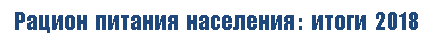 ПИТАНИЕ ВНЕ ДОМА
(в процентах)
лица в возрасте 14 лет и более
Посещали предприятия быстрого обслуживания
 (такие как Макдоналдс, пиццерия и т.п.)
Всего
Городская местность
Сельская местность
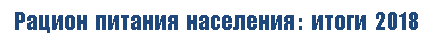 ПИТАНИЕ ВНЕ ДОМА
(в процентах)
лица в возрасте 14 лет и более
Покупали еду на улице, чтобы быстро перекусить
 (такие продукты как хот-дог, шаурма и т.д.)
Всего
Городская местность
Сельская местность
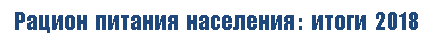 САМООЦЕНКА СОСТОЯНИЯ ЗДОРОВЬЯ
ВСЕ РЕСПОНДЕНТЫ, ЗА ИСКЛЮЧЕНИЕМ ДЕТЕЙ ДО 3-Х ЛЕТ
ПРОЖИВАЮЩИЕ 
В СЕЛЬСКИХ НАСЕЛЕННЫХ ПУНКТАХ
ПРОЖИВАЮЩИЕ 
В ГОРОДСКИХ НАСЕЛЕННЫХ ПУНКТАХ
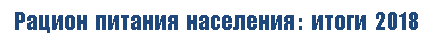 РАСПРЕДЕЛЕНИЕ ДЕТЕЙ В ВОЗРАСТЕ 3-13 ЛЕТ 
ПО ОЦЕНКЕ  СОСТОЯНИЯ ЗДОРОВЬЯ
Все дети (3-13 лет)
Дети (3-6 лет)
Дети (7-11 лет)
Дети (12-13 лет)
хорошее
удовлетворительное
9,4%
Переломы длинных трубчатых костей рук или ног – 1,3%
Аллергия на пищевые продукты – 4,3%
Заболевания желудочно-кишечного тракта – 10,0%
21,4%
1,8%
6,6%
Низкий уровень гемоглобина или анемия – 3,4%
Повышенное артериальное давление – 27,5%
Имеют одно или несколько заболеваний, связанные с питанием – 39,5%
4,5%
34,1%
Остеопороз – 1,9%
Диабет или повышенный сахар в крови – 6,5%
53,8%
3,1%
6,2%
Высокий уровень холестерина в крови – 6,3%
Гепатит – 0,9%
1,1%
Инфаркт миокарда – 2,0%
Инсульт (нарушение мозгового кровообращения) – 2,2%
9,8%
2,9%
2018 год
2,9%
2013 год
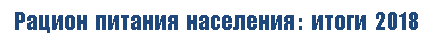 ОЦЕНКА ВАЖНОСТИ СЛЕДОВАНИЯ ОСНОВНЫМ ПРИНЦИПАМ ЗДОРОВОГО ПИТАНИЯ У ЛИЦ В ВОЗРАСТЕ 14 ЛЕТ И БОЛЕЕ
2018
употребление, как минимум, двух 
порций молочных продуктов в день
выбор рациона с достаточным 
количеством хлеба, круп, риса и 
макаронных изделий
употребление разнообразных видов еды
выбор рациона с необходимым 
количеством клетчатки
выбор рациона, включающего 
достаточное количество фруктов 
и овощей
выбор рациона с пониженным
содержанием сахара
выбор рациона с пониженным 
содержанием  жиров
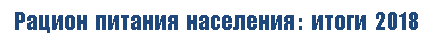 ИСТОЧНИКИ ПОЛУЧЕНИЯ НАСЕЛЕНИЕМ ИНФОРМАЦИИ  
О ЗДОРОВОМ ПИТАНИИ
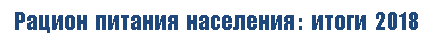 ОТНОШЕНИЕ НАСЕЛЕНИЯ К  ИНФОРМАЦИИ, НАПЕЧАТАННОЙ НА ЭТИКЕТКАХ ПРОДУКТОВ
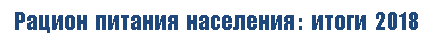 ИСТОЧНИКИ ИНФОРМАЦИИ О ЗДОРОВОМ ПИТАНИИ И ВНИМАНИЕ К ИНФОРМАЦИИ НА ЭТИКЕТКАХ ПРОДУКТОВ
(все респонденты, за исключением детей до 3-х лет)
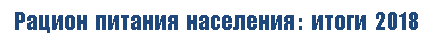 ЧАСТОТА ПРИЕМА ГОРЯЧЕЙ ПИЩИ
(в процентах)
(все респонденты, за исключением детей в возрасте до 3 лет)
ЧАСТОТА ПРИЕМА ЗАВТРАКОВ
(в процентах)
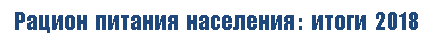 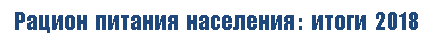 РАСПРЕДЕЛЕНИЕ  ПО АНТРОПОМЕТРИЧЕСКИМ ХАРАКТЕРИСТИКАМ 
(в процентах)
Взрослые от 19 лет и более
МУЖЧИНЫ
ВСЕ РЕСПОНДЕНТЫ
ЖЕНЩИНЫ
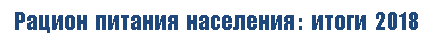 РАСПРЕДЕЛЕНИЕ НАСЕЛЕНИЯ ПО АНТРОПОМЕТРИЧЕСКИМ ХАРАКТЕРИСТИКАМ
(в процентах)
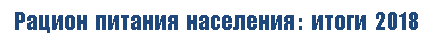 ”Питаться - это необходимость,
 но разумно питаться – 
это искусство”


Франсуа VI де Ларошфуко